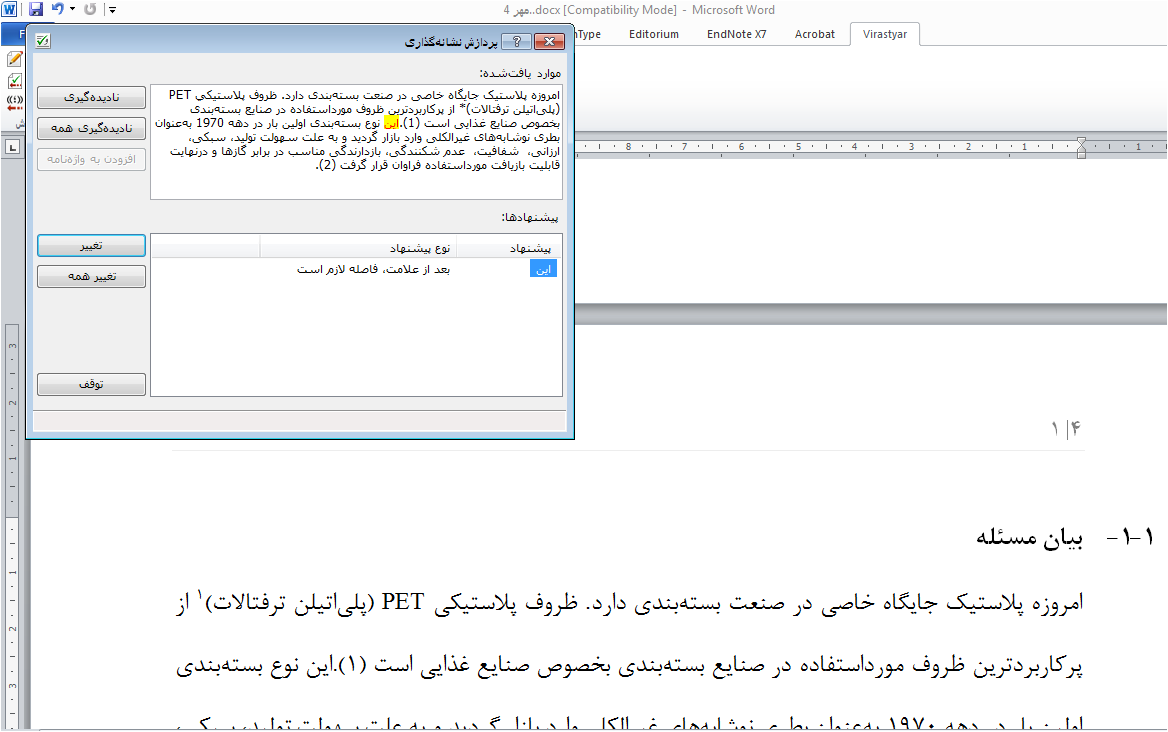 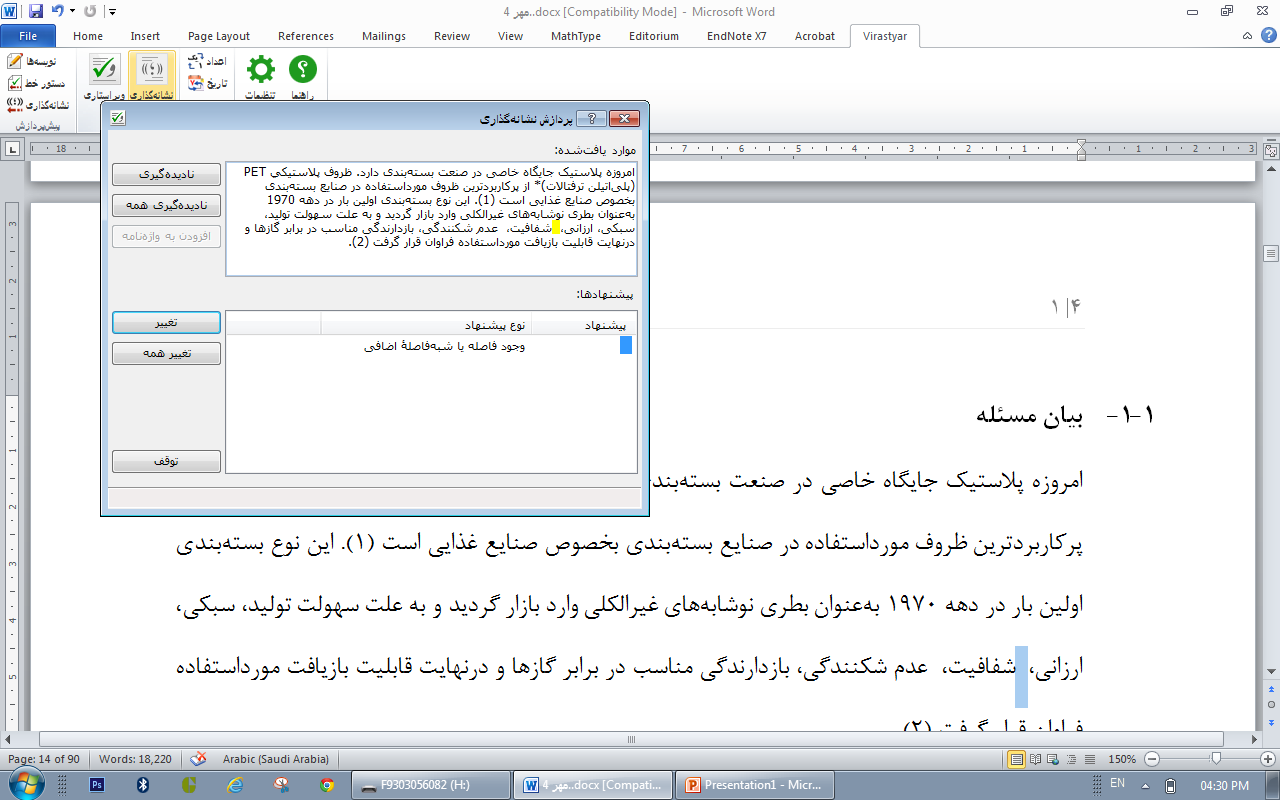 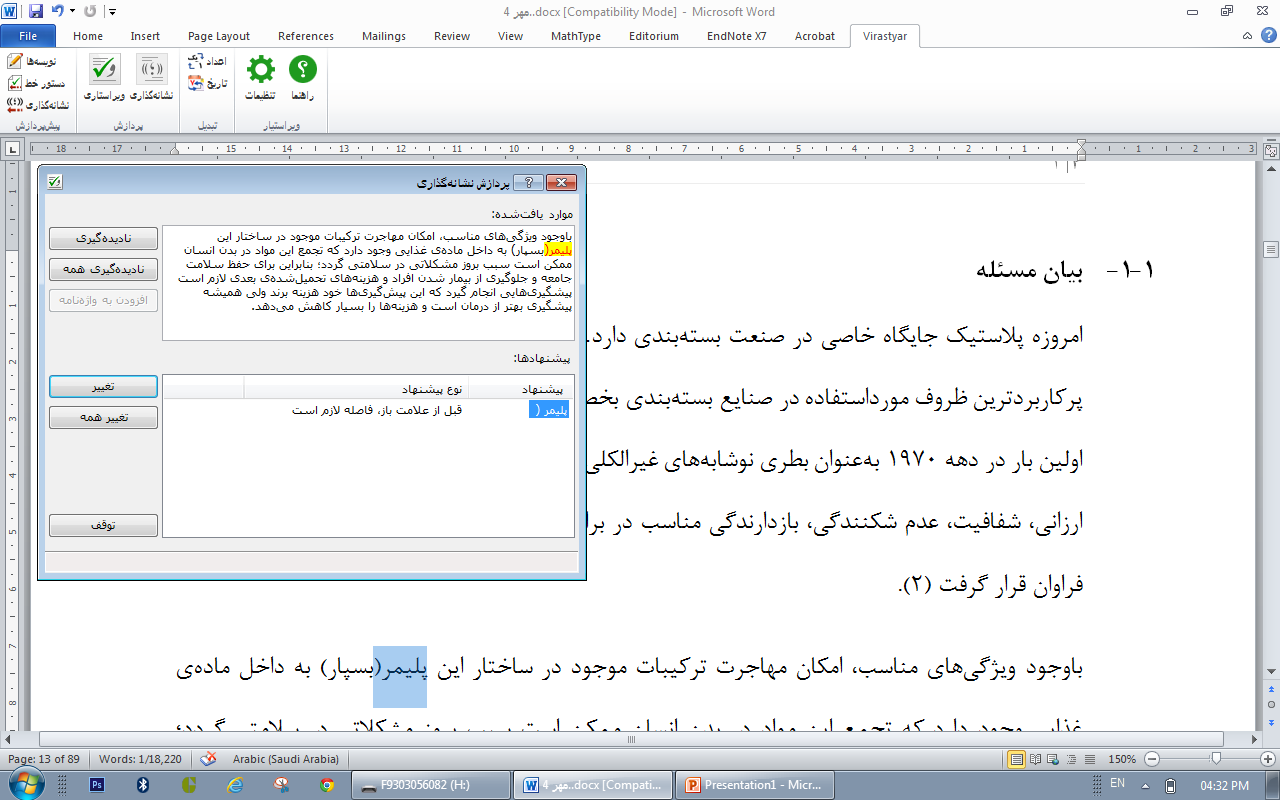 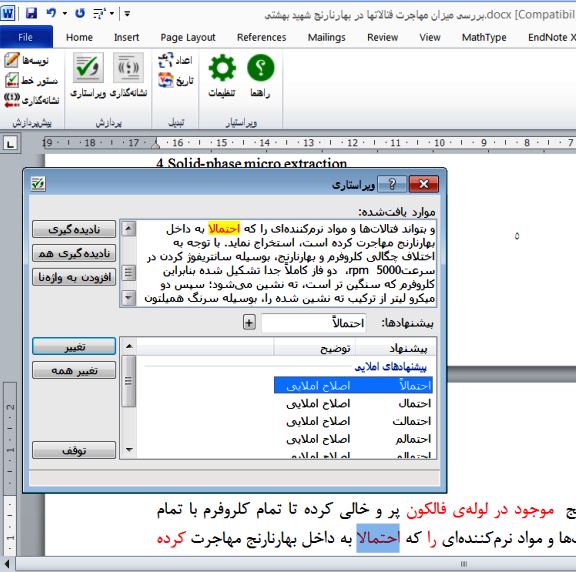 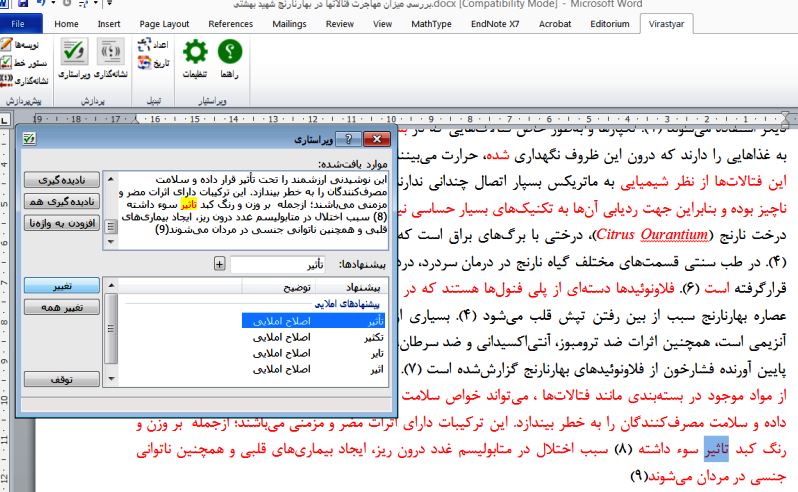 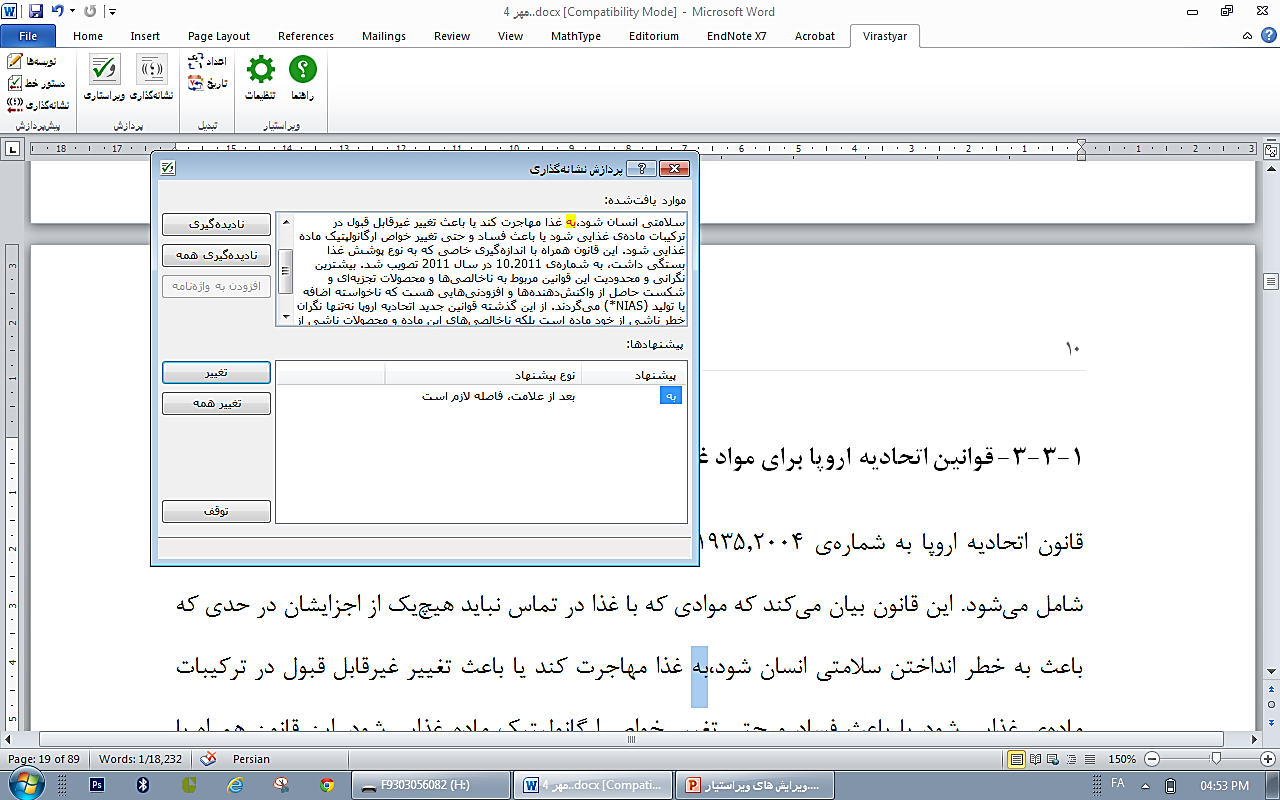 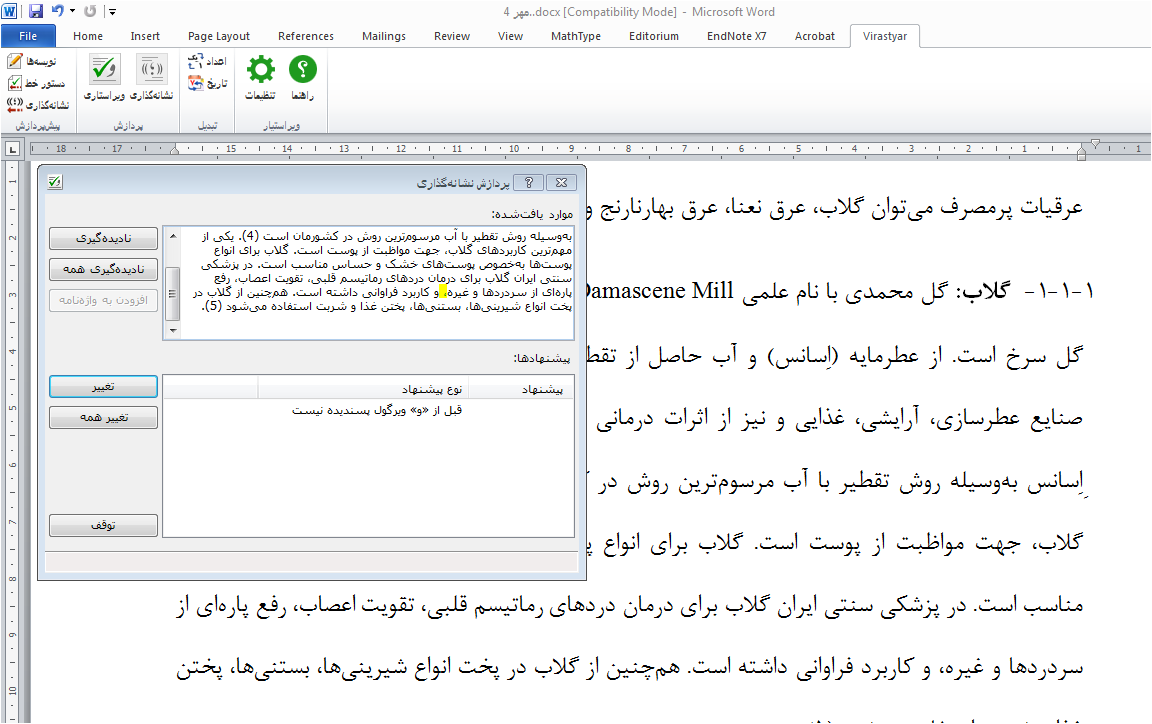 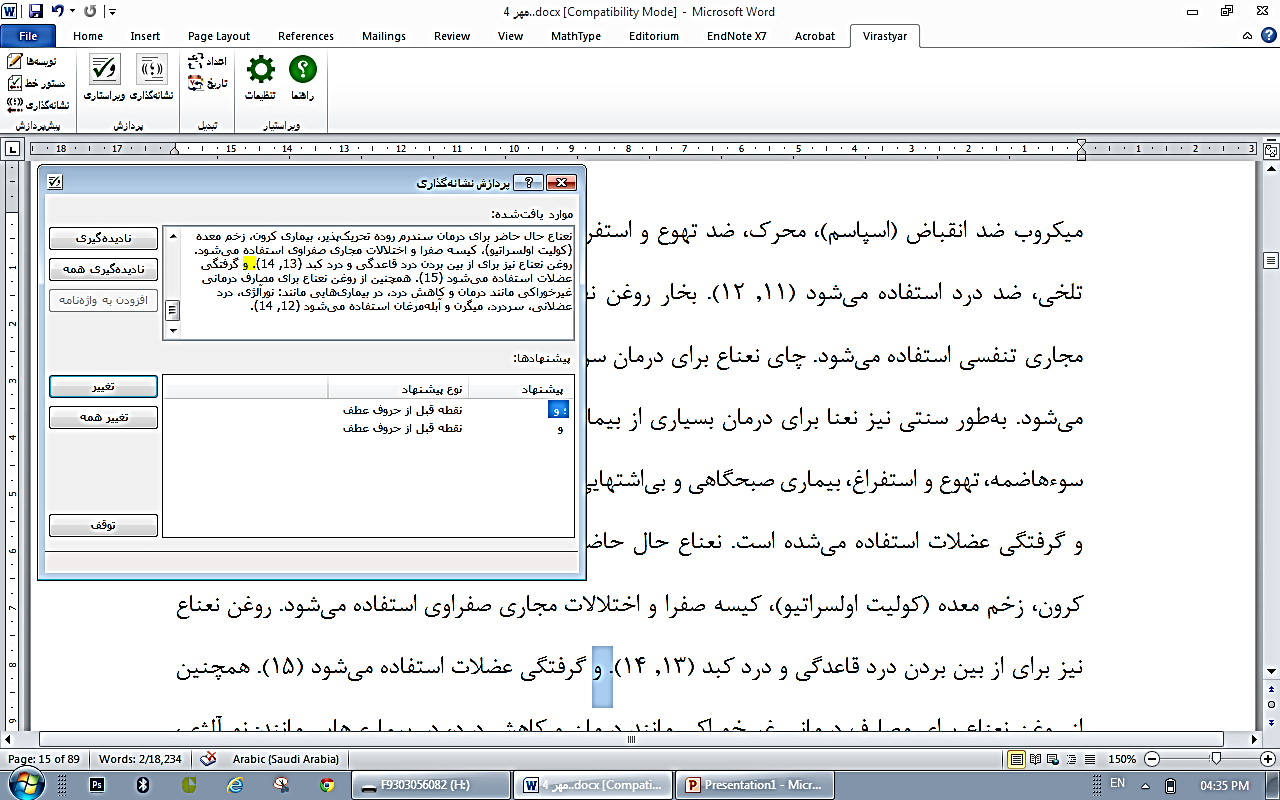 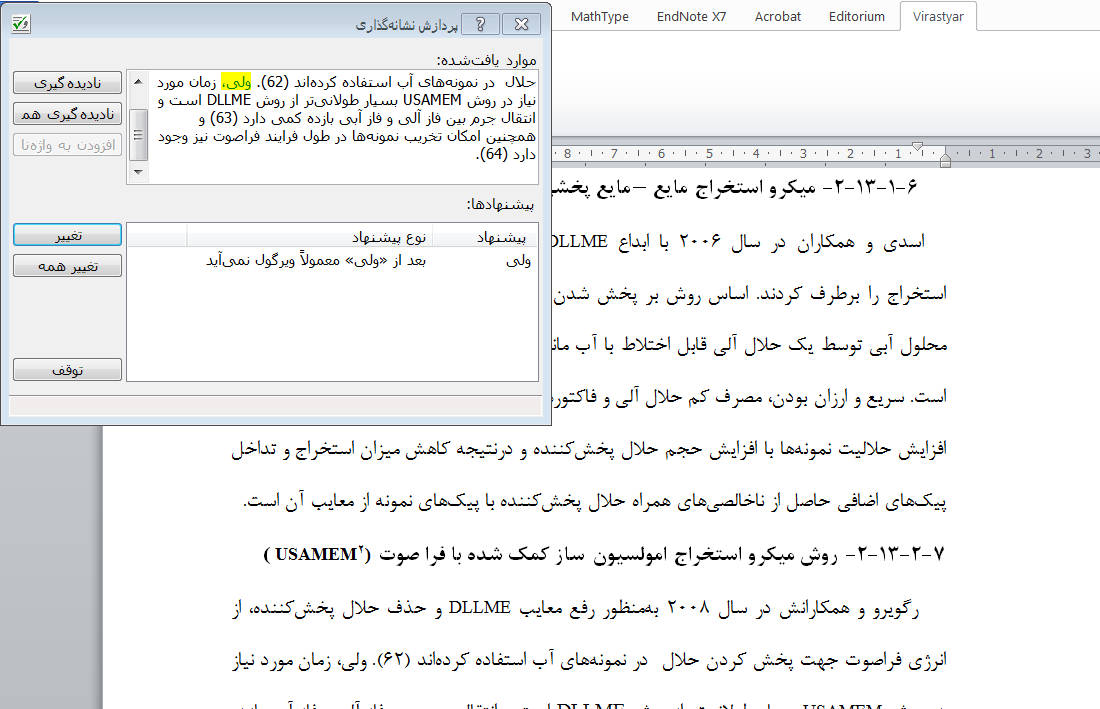 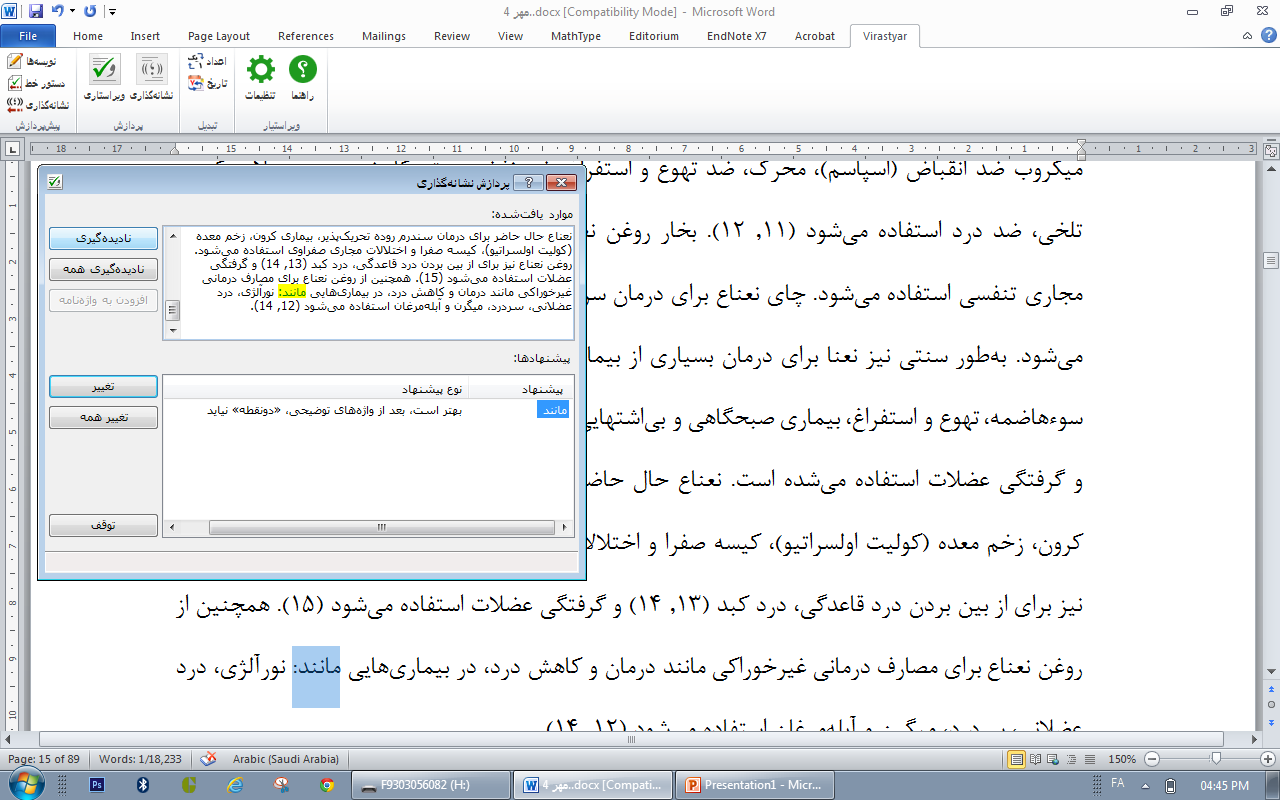 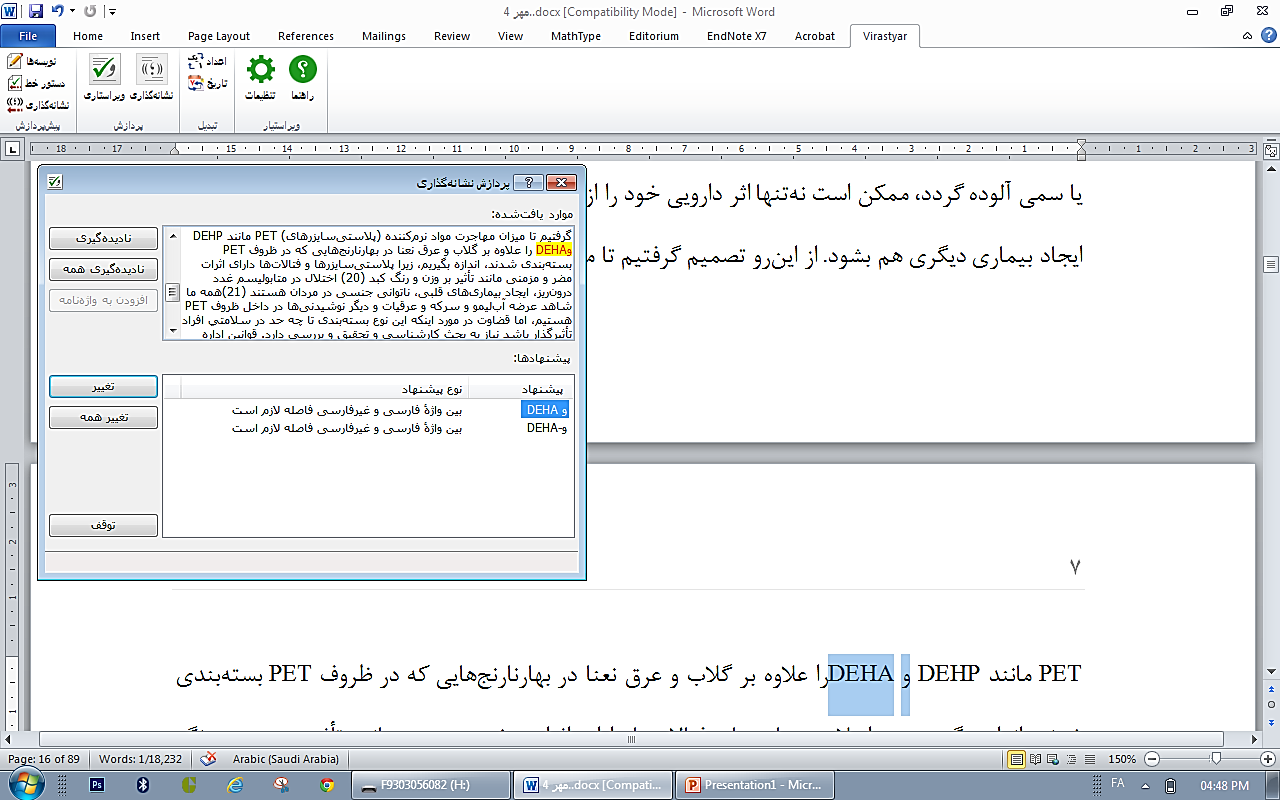 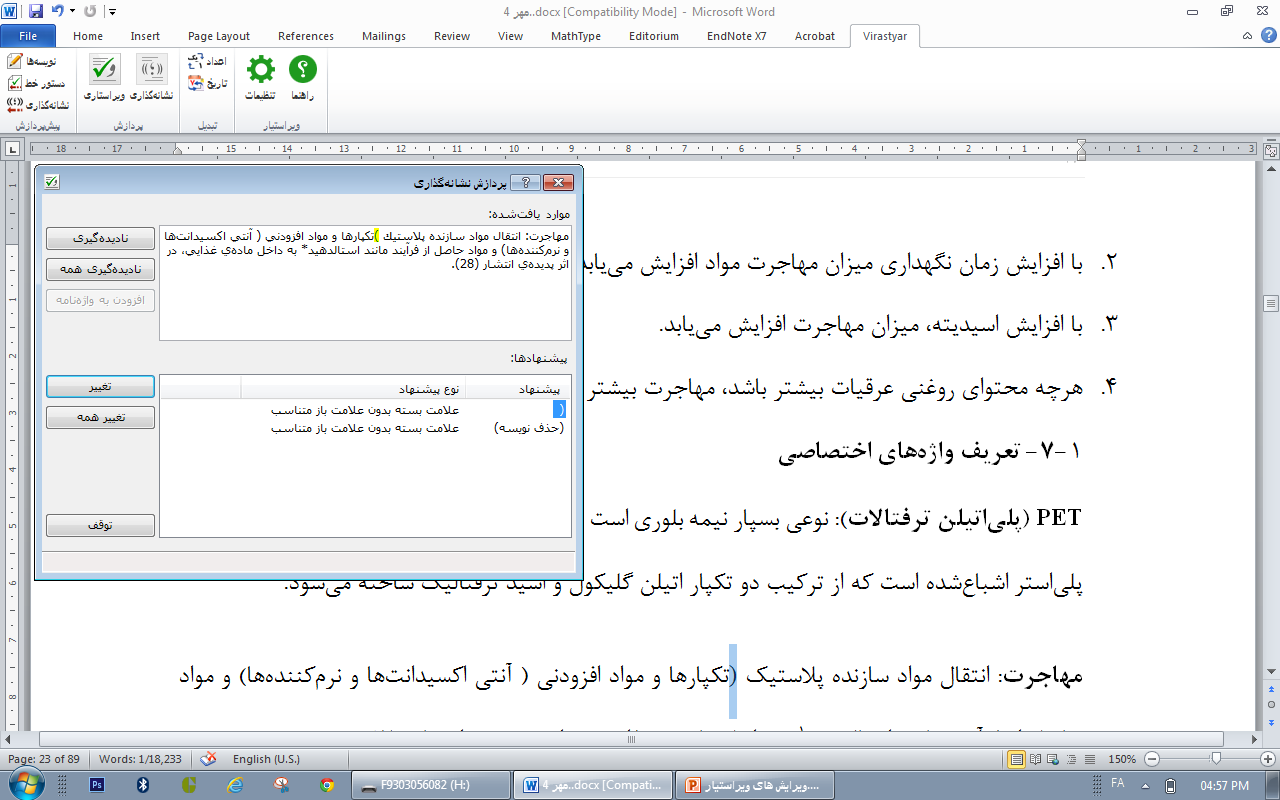 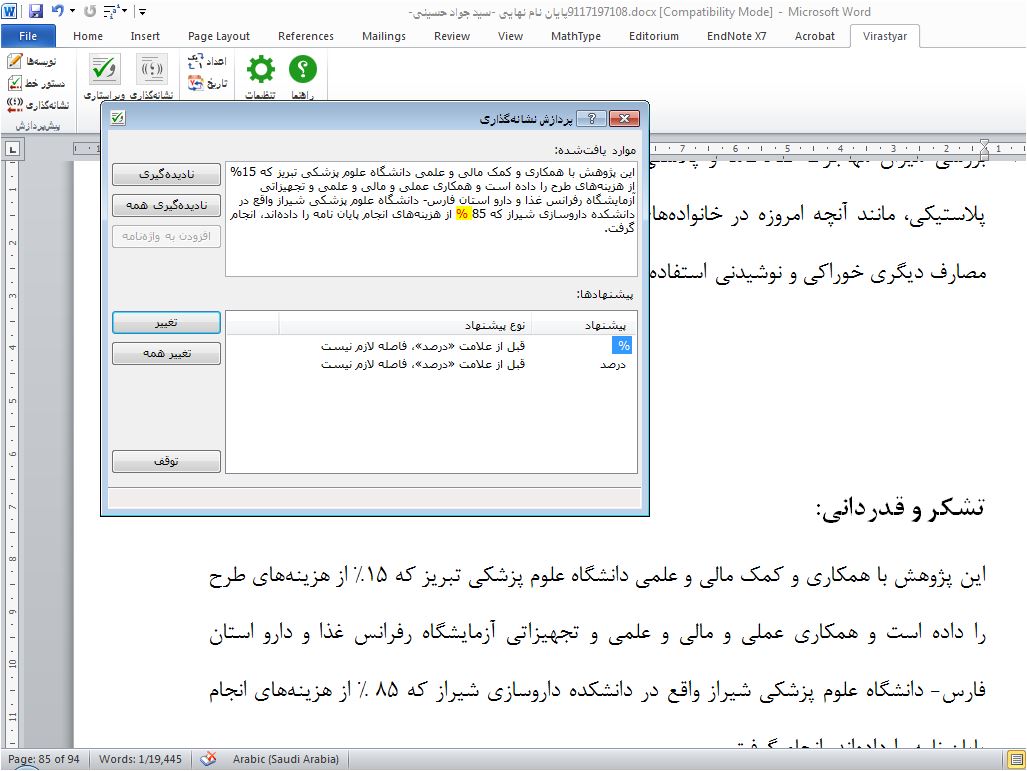 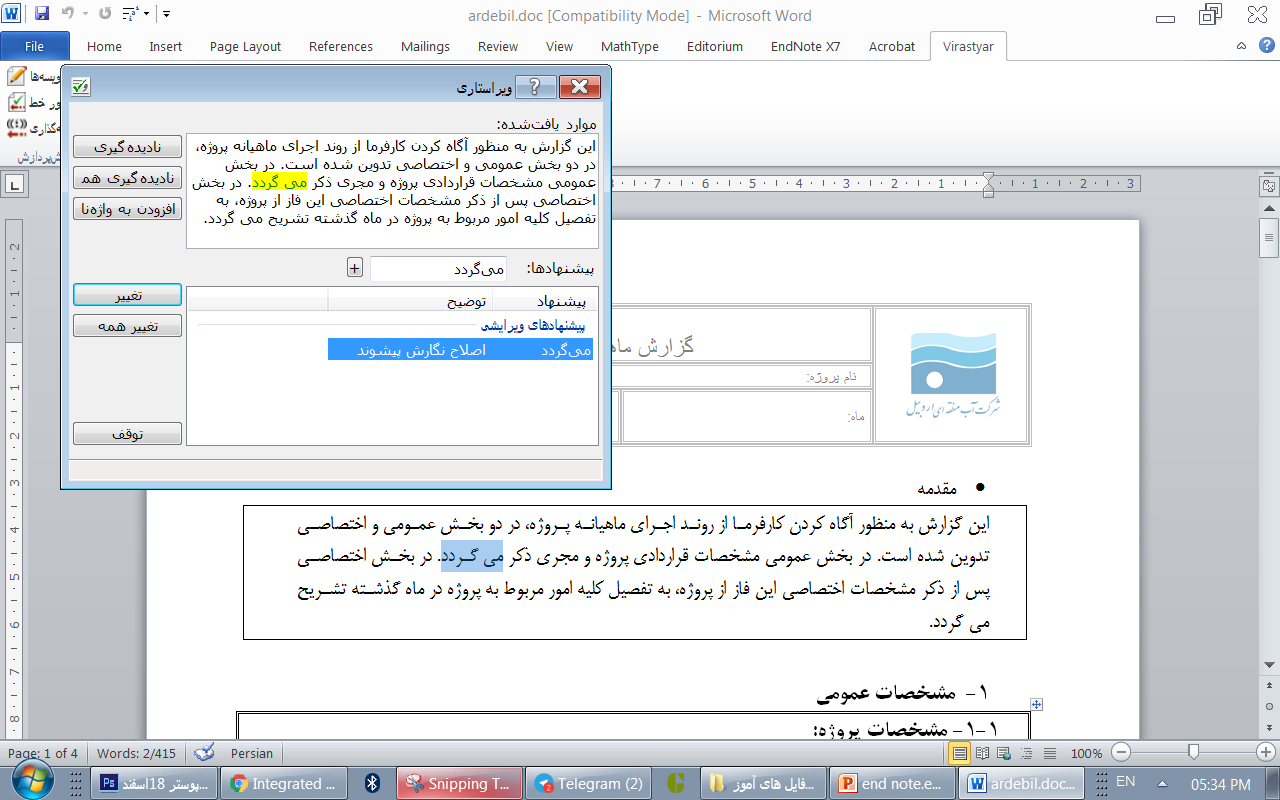 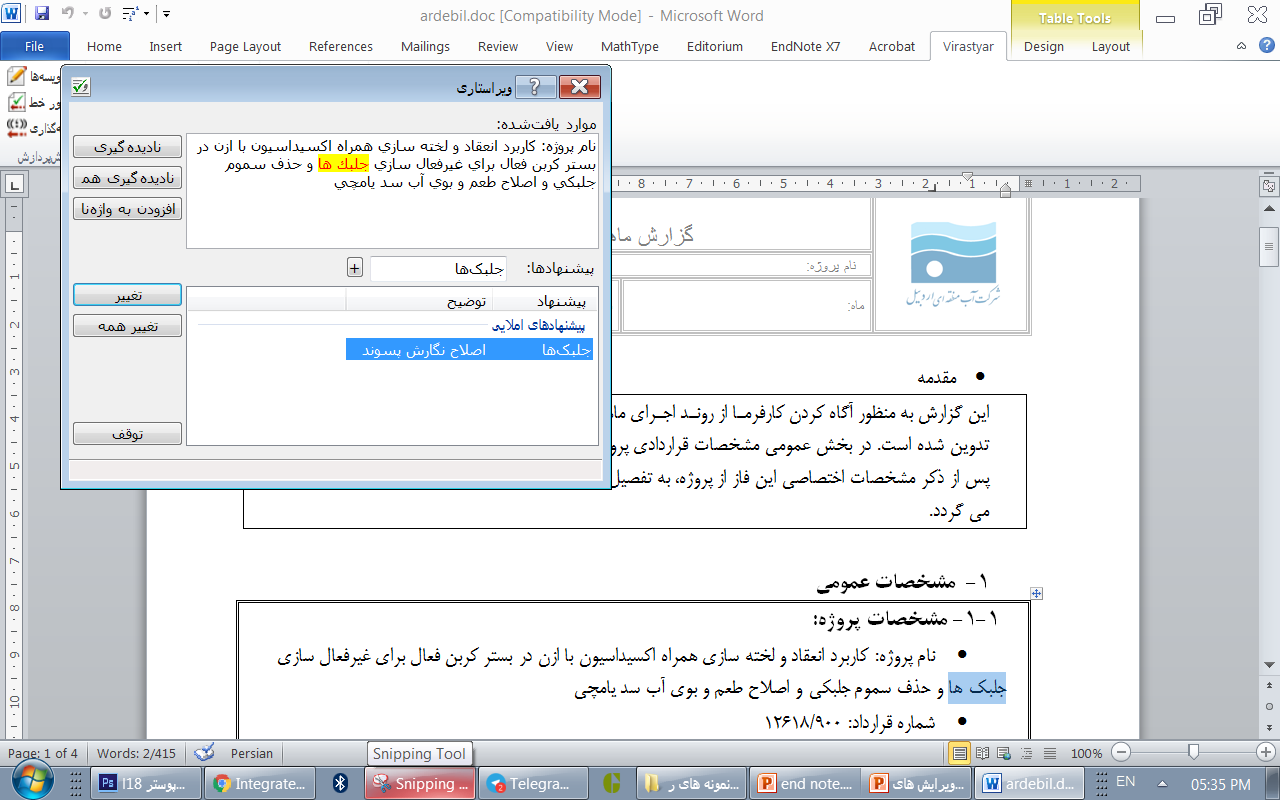 قابلیت توقف و ادامه ویرایش
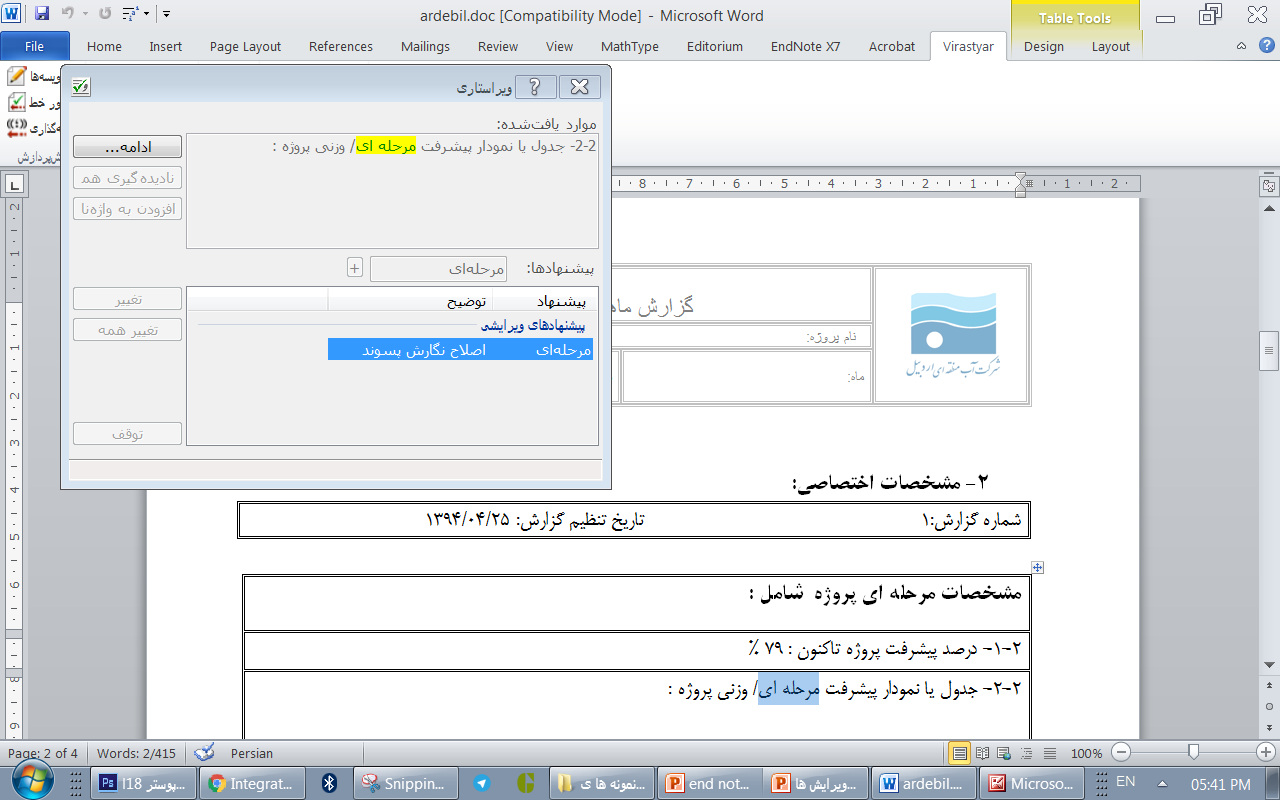 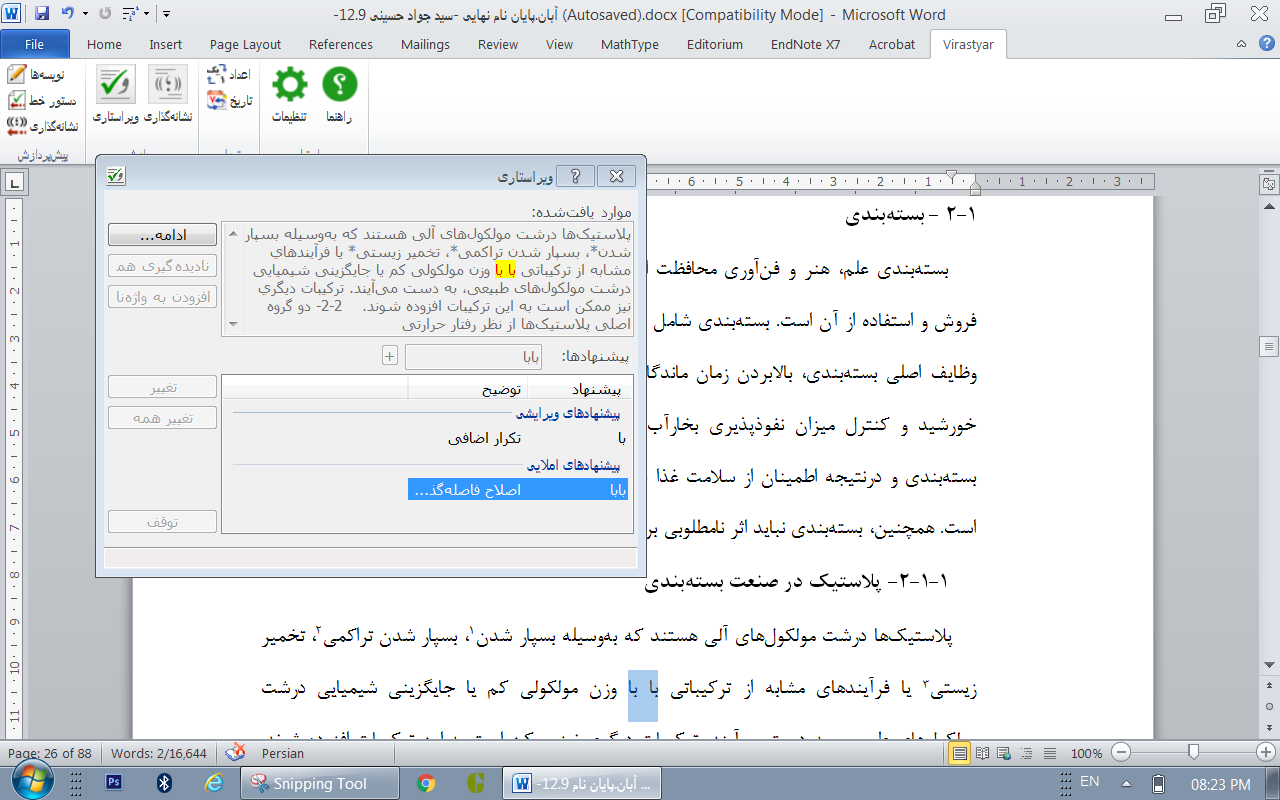 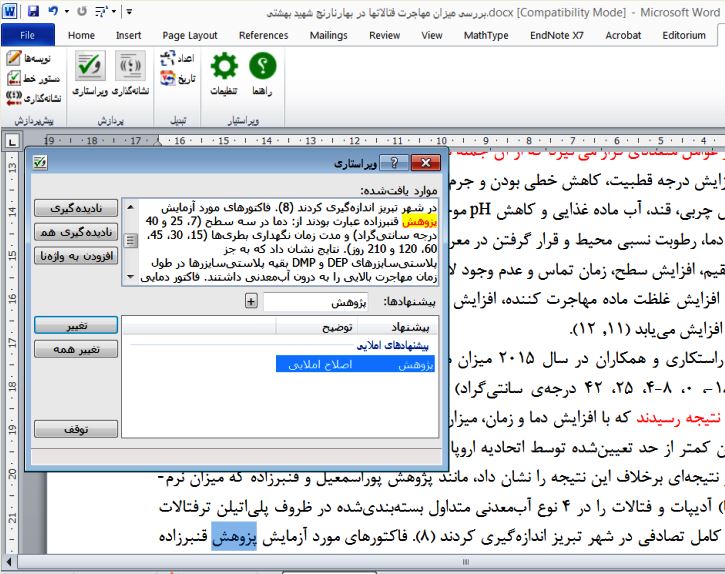 قبل از کلمات توضیحی بهتر است از نقطه ویرگول استفاده شود
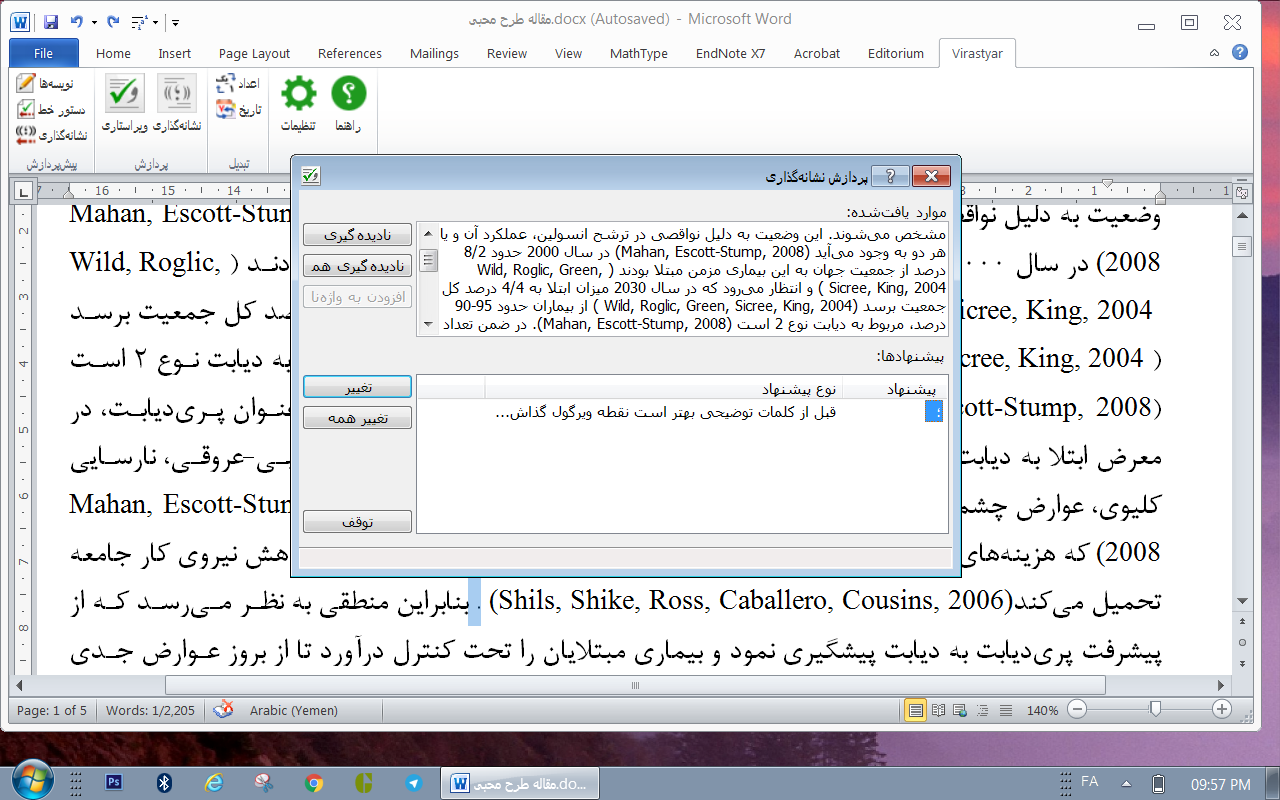 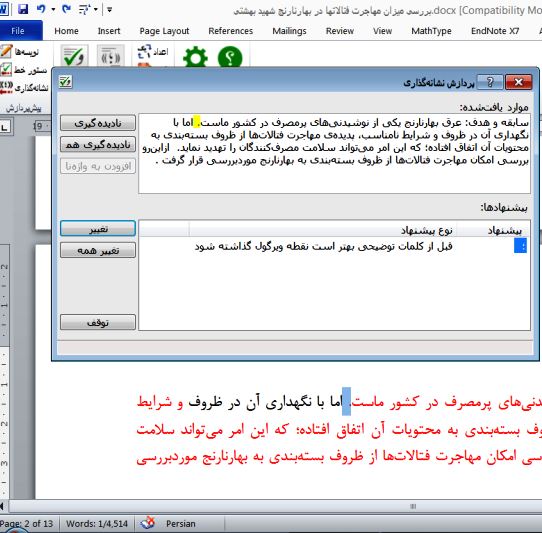 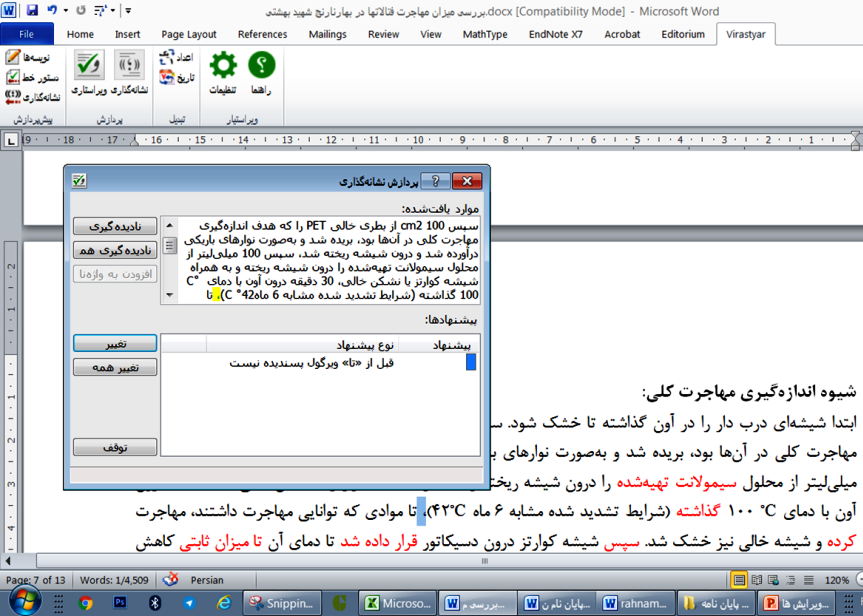 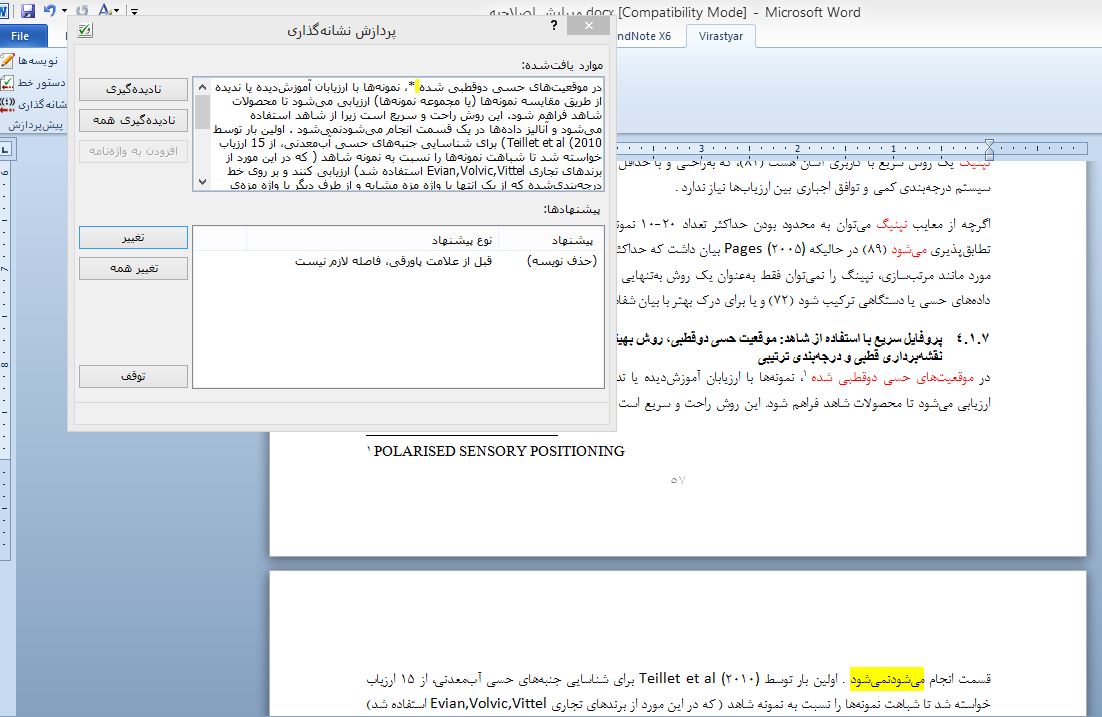 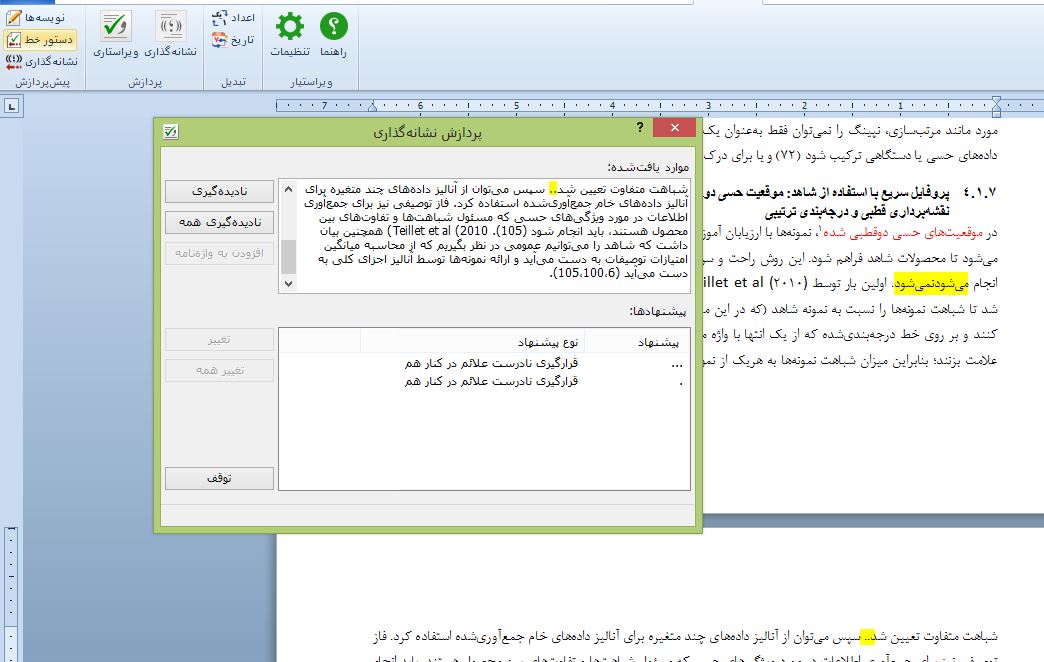 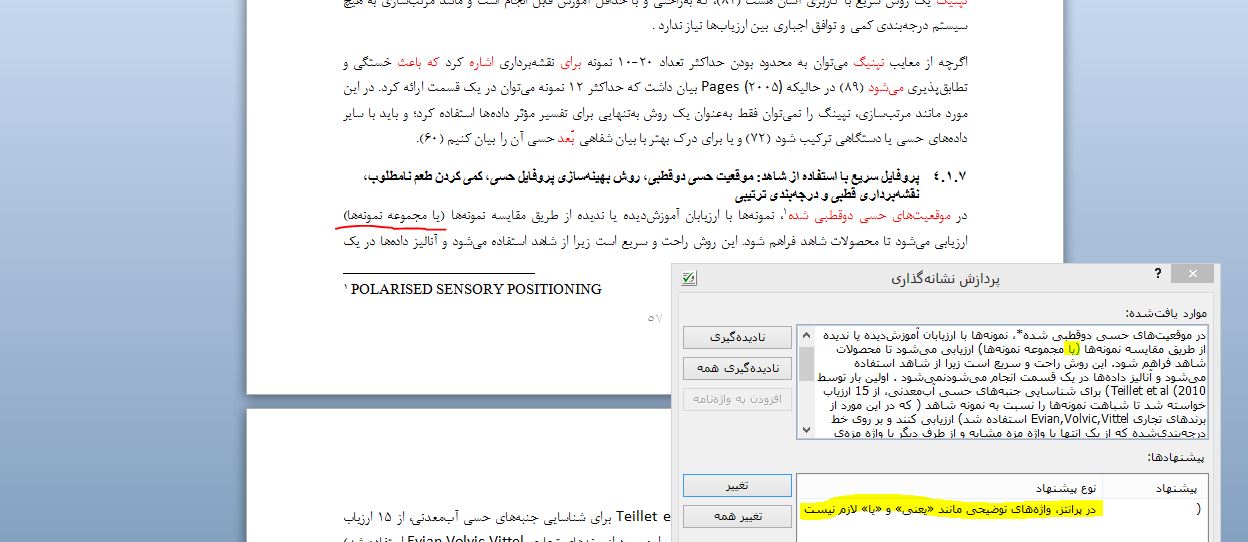 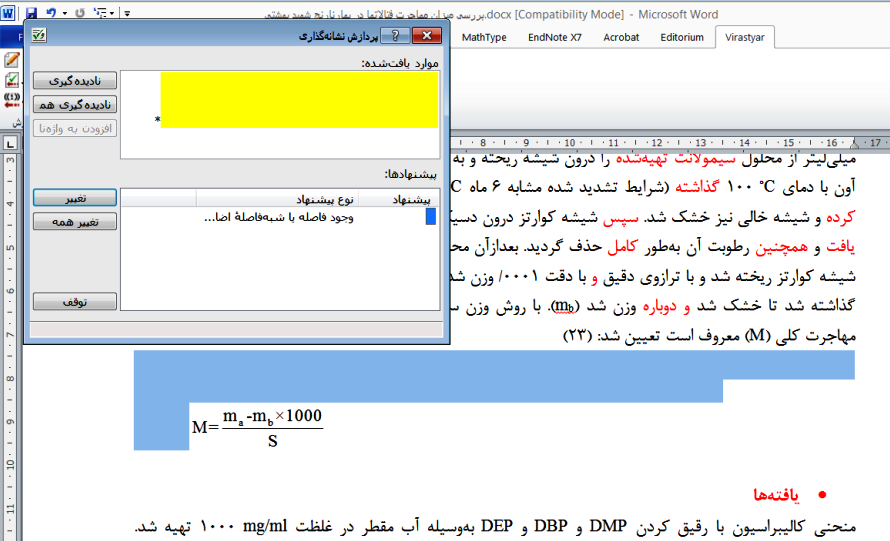 ترفندی جالب برای یکسان سازی نوع و اندازه ی فونت پایان نامه یا مقاله یا متن مورد نظرشما
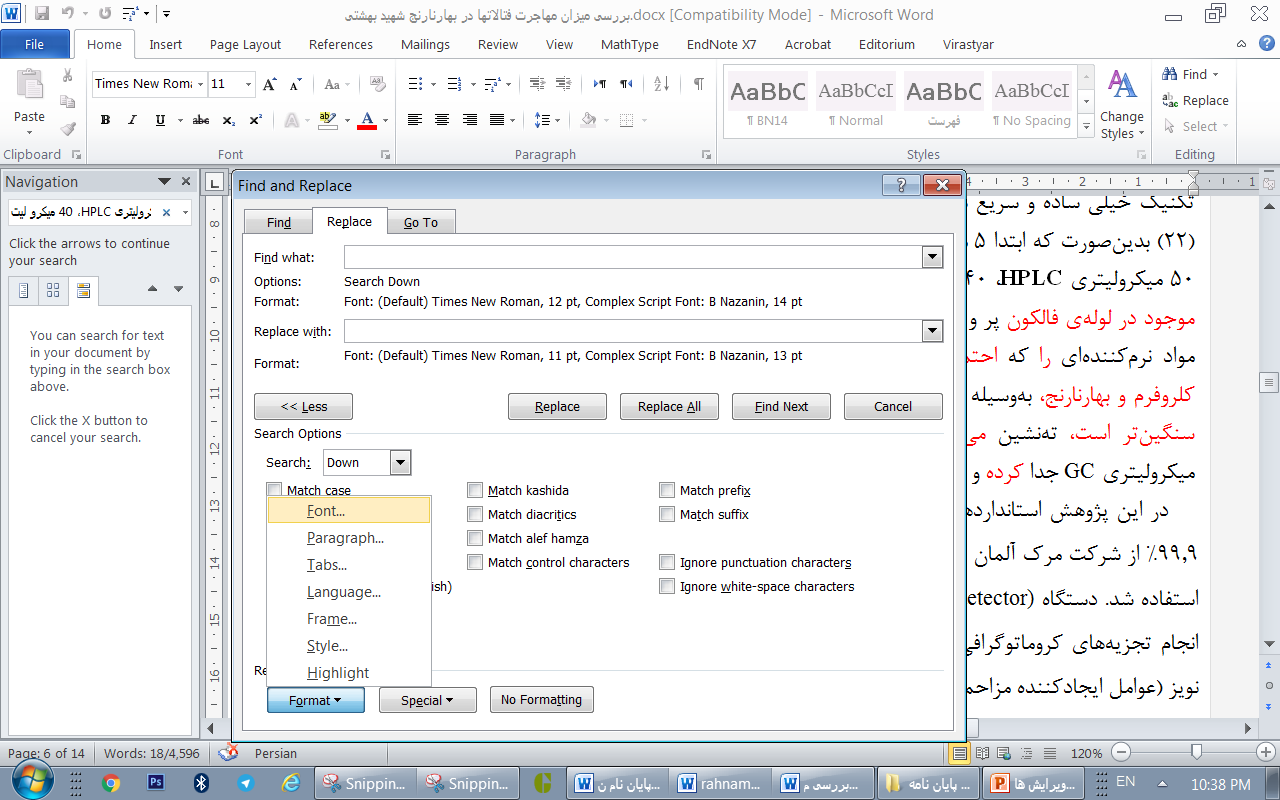 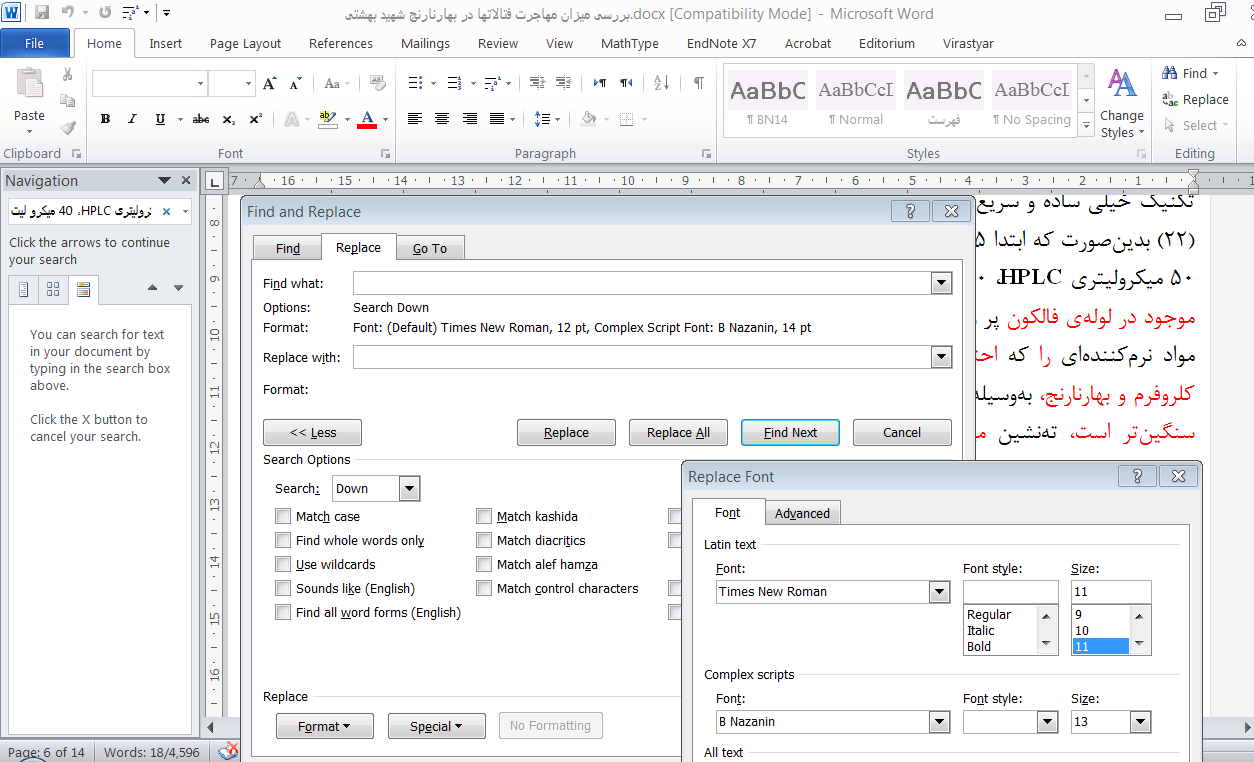